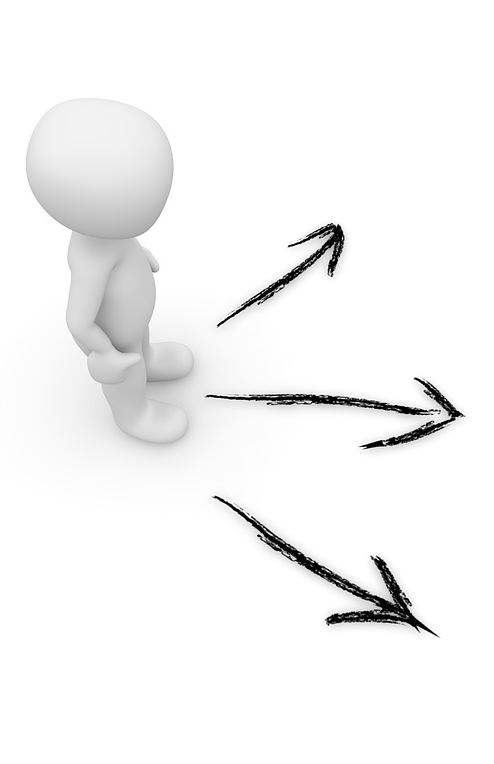 Making WiseDecisions
Deuteronomy 30:14-20
[Speaker Notes: (Deuteronomy 30:14-20), [Moses’ address to Israel in Moab before they possessed the promised land] “14 But the word is very near you, in your mouth and in your heart, that you may do it. 15 “See, I have set before you today life and good, death and evil, 16 in that I command you today to love the Lord your God, to walk in His ways, and to keep His commandments, His statutes, and His judgments, that you may live and multiply; and the Lord your God will bless you in the land which you go to possess. 17 But if your heart turns away so that you do not hear, and are drawn away, and worship other gods and serve them, 18 I announce to you today that you shall surely perish; you shall not prolong your days in the land which you cross over the Jordan to go in and possess. 19 I call heaven and earth as witnesses today against you, that I have set before you life and death, blessing and cursing; therefore choose life, that both you and your descendants may live; 20 that you may love the Lord your God, that you may obey His voice, and that you may cling to Him, for He is your life and the length of your days; and that you may dwell in the land which the Lord swore to your fathers, to Abraham, Isaac, and Jacob, to give them.”

Daily decisions can directly affect our faith and relationship with God.
Though you hope it would not happen, sometimes Christians have a hard time deciding what to do in specific situations that call for clear decisions, ( cf. 1 Kings 18:21), “And Elijah came to all the people, and said, “How long will you falter between two opinions? If the Lord is God, follow Him; but if Baal, follow him.” But the people answered him not a word.”
Consider these questions to ask yourself before you decide – to help you decide to do the will of God.]
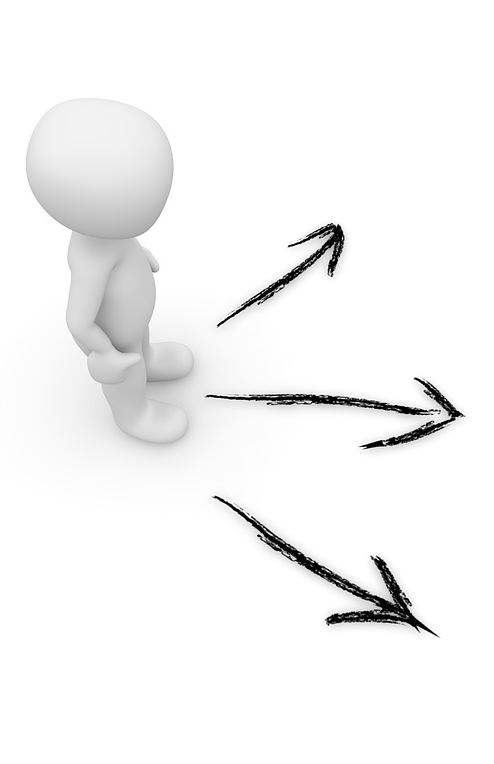 Making Wise Decisions
Can you ask God to bless your decision?
[Speaker Notes: Such a blessing would ensure God’s pleasure and help!(Proverbs 10:22), “The blessing of the Lord makes one rich, and He adds no sorrow with it.”

God’s blessing on Israel is a wonderful example.  What wonderful words, “and I will bless them.”
(cf. Numbers 6:22-27), “And the Lord spoke to Moses, saying: 23 “Speak to Aaron and his sons, saying, ‘This is the way you shall bless the children of Israel. Say to them: 24 “The Lord bless you and keep you; 25 the Lord make His face shine upon you, and be gracious to you; 26 the Lord lift up His countenance upon you, and give you peace.” ’ 27 “So they shall put My name on the children of Israel, and I will bless them.”

The most important thing we can obtain is God’s blessing in whatever it is we decide to do!
(Psalm 19:14), “Let the words of my mouth and the meditation of my heart be acceptable in Your sight, O Lord, my strength and my Redeemer.”]
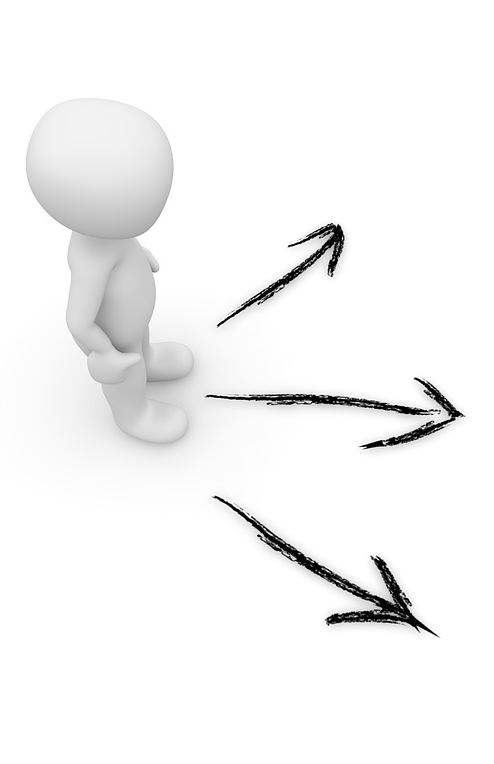 Making Wise Decisions
Can you ask God to bless your decision?
Can you thank God for it?
[Speaker Notes: Would you feel good giving God thanks for the decisions you make?  (Only if it is done in His name!) 
(Colossians 3:17), “And whatever you do in word or deed, do all in the name of the Lord Jesus, giving thanks to God the Father through Him.”

It is God’s desire that we conduct ourselves in such a way as to always be able to legitimately give thanks to Him!
(1 Thessalonians 5:16-18), “Rejoice always, 17 pray without ceasing, 18 in everything give thanks; for this is the will of God in Christ Jesus for you.”]
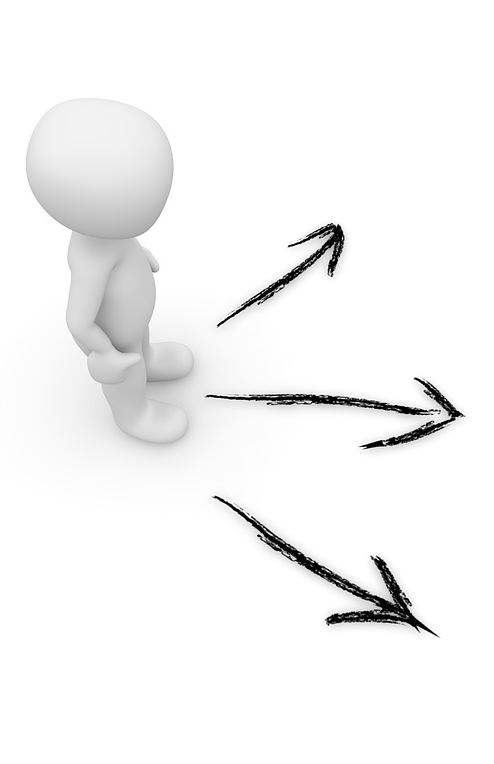 Making Wise Decisions
Can you ask God to bless your decision?
Can you thank God for it?
Are you doing this to the glory of God?
[Speaker Notes: Again, this impacts our entire lives.  Is God glorified by the decisions you make? 
(1 Corinthians 10:31), “Therefore, whether you eat or drink, or whatever you do, do all to the glory of God.”

Fruits of righteousness!
(Philippians 1:9-11), “And this I pray, that your love may abound still more and more in knowledge and all discernment, 10 that you may approve the things that are excellent, that you may be sincere and without offense till the day of Christ, 11 being filled with the fruits of righteousness which are by Jesus Christ, to the glory and praise of God.”]
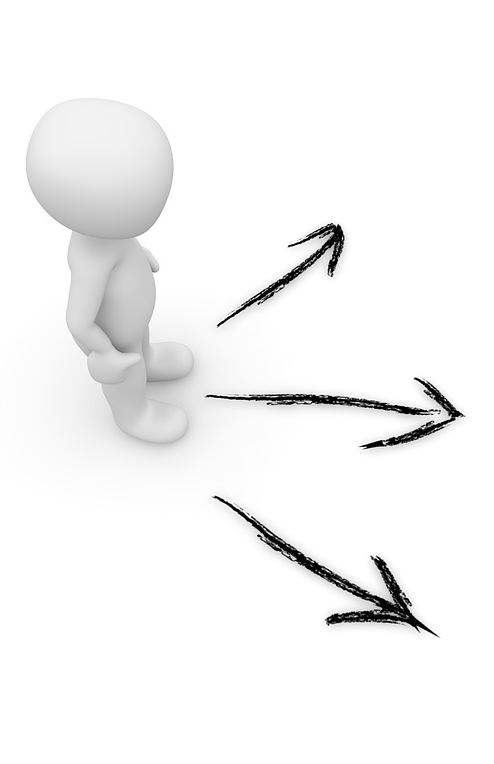 Will your decision be a stumbling block to others or help them follow Jesus?
Making Wise Decisions
Can you ask God to bless your decision?
Can you thank God for it?
Are you doing this to the glory of God?
[Speaker Notes: Note:  Even lawful things can give cause of stumbling.  “I have a right” should not be the Christian’s first concern! 
(1 Corinthians 8:13), ”Therefore, if food makes my brother stumble, I will never again eat meat, lest I make my brother stumble.”

Seldom considered, but most important in the eyes of God!
(Matthew 18:6-10), “Whoever causes one of these little ones who believe in Me to sin, it would be better for him if a millstone were hung around his neck, and he were drowned in the depth of the sea. 7 Woe to the world because of offenses! For offenses must come, but woe to that man by whom the offense comes!8 “If your hand or foot causes you to sin, cut it off and cast it from you. It is better for you to enter into life lame or maimed, rather than having two hands or two feet, to be cast into the everlasting fire. 9 And if your eye causes you to sin, pluck it out and cast it from you. It is better for you to enter into life with one eye, rather than having two eyes, to be cast into hell fire.  10 “Take heed that you do not despise one of these little ones, for I say to you that in heaven their angels always see the face of My Father who is in heaven.”

Honorable Conduct
(1 Peter 2:11-12), “Beloved, I beg you as sojourners and pilgrims, abstain from fleshly lusts which war against the soul, 12 having your conduct honorable among the Gentiles, that when they speak against you as evildoers, they may, by your good works which they observe, glorify God in the day of visitation.”]
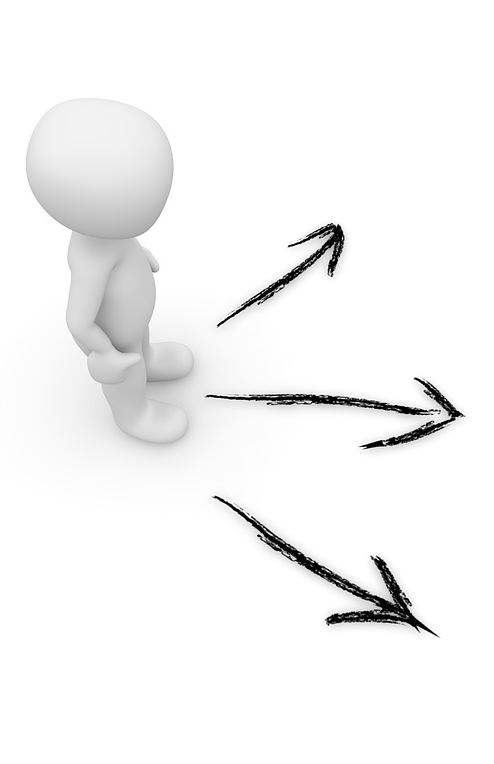 Will your decision be a stumbling block to others or help them follow Jesus?
Are you doing this to please God rather than people?
Making Wise Decisions
Can you ask God to bless your decision?
Can you thank God for it?
Are you doing this to the glory of God?
[Speaker Notes: Where is your focus?  
(Colossians 3:2), “Set your mind on things above, not on things on the earth.”

(Ephesians 6:7), [Bondservants are to be obedient, acting…] “ with goodwill doing service, as to the Lord, and not to men.”

Paul declares his relationship to Christ, that compels him to seek to please Him alone!
(Galatians 1:10), “For do I now persuade men, or God? Or do I seek to please men? For if I still pleased men, I would not be a bondservant of Christ.”

(2 Corinthians 5:9), “Therefore we make it our aim, whether present or absent, to be well pleasing to Him.”]
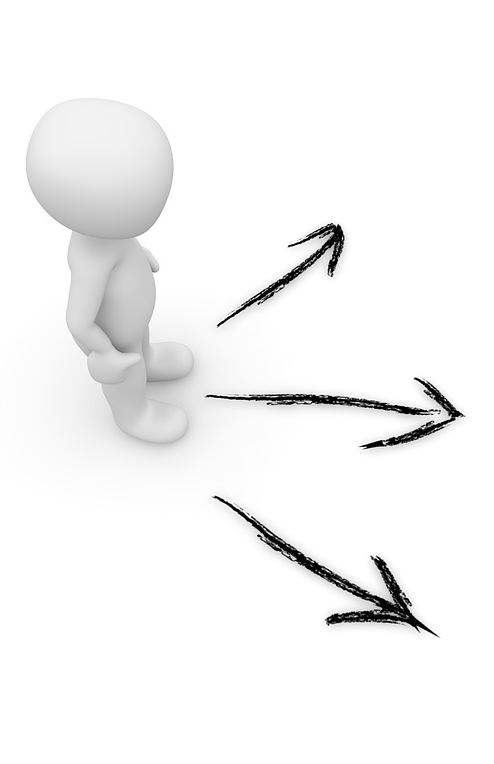 Will your decision be a stumbling block to others or help them follow Jesus?
Are you doing this to please God rather than people?
Have you thought ahead about the consequences of your decision?
Making Wise Decisions
Can you ask God to bless your decision?
Can you thank God for it?
Are you doing this to the glory of God?
[Speaker Notes: Law of sowing and reaping (Can not be set aside!) 
(Galatians 6:7-10), “Do not be deceived, God is not mocked; for whatever a man sows, that he will also reap. 8 For he who sows to his flesh will of the flesh reap corruption, but he who sows to the Spirit will of the Spirit reap everlasting life. 9 And let us not grow weary while doing good, for in due season we shall reap if we do not lose heart. 10 Therefore, as we have opportunity, let us do good to all, especially to those who are of the household of faith.”

Friend of the world?  Or of God?
(James 4:4-6), “Adulterers and adulteresses! Do you not know that friendship with the world is enmity with God? Whoever therefore wants to be a friend of the world makes himself an enemy of God. 5 Or do you think that the Scripture says in vain, “The Spirit who dwells in us yearns jealously”?  6 But He gives more grace. Therefore He says: “God resists the proud, but gives grace to the humble.”]
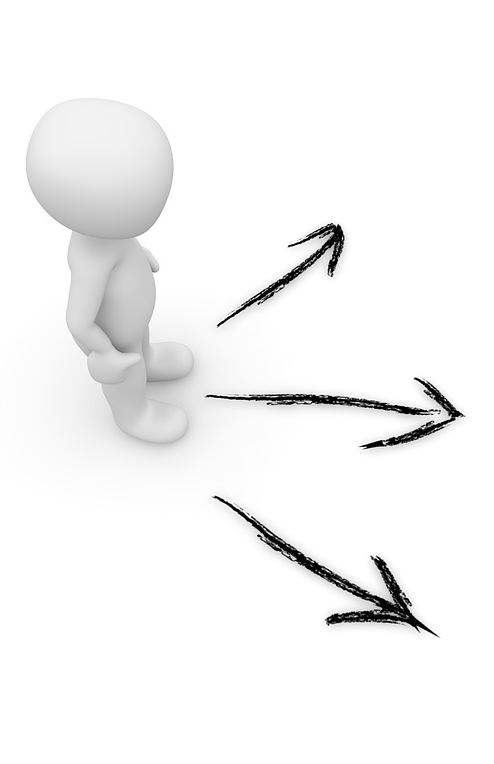 Will your decision be a stumbling block to others or help them follow Jesus?
Are you doing this to please God rather than people?
Have you thought ahead about the consequences of your decision?
Would you want to be doing whatever you decide when Christ returns?
Making Wise Decisions
Can you ask God to bless your decision?
Can you thank God for it?
Are you doing this to the glory of God?
[Speaker Notes: i.e. Will your decisions lead to you to be prepared for judgement? 
(Matthew 24:44-51), “Therefore you also be ready, for the Son of Man is coming at an hour you do not expect. 45 “Who then is a faithful and wise servant, whom his master made ruler over his household, to give them food in due season? 46 Blessed is that servant whom his master, when he comes, will find so doing. 47 Assuredly, I say to you that he will make him ruler over all his goods. 48 But if that evil servant says in his heart, ‘My master is delaying his coming,’ 49 and begins to beat his fellow servants, and to eat and drink with the drunkards, 50 the master of that servant will come on a day when he is not looking for him and at an hour that he is not aware of, 51 and will cut him in two and appoint him his portion with the hypocrites. There shall be weeping and gnashing of teeth.”]
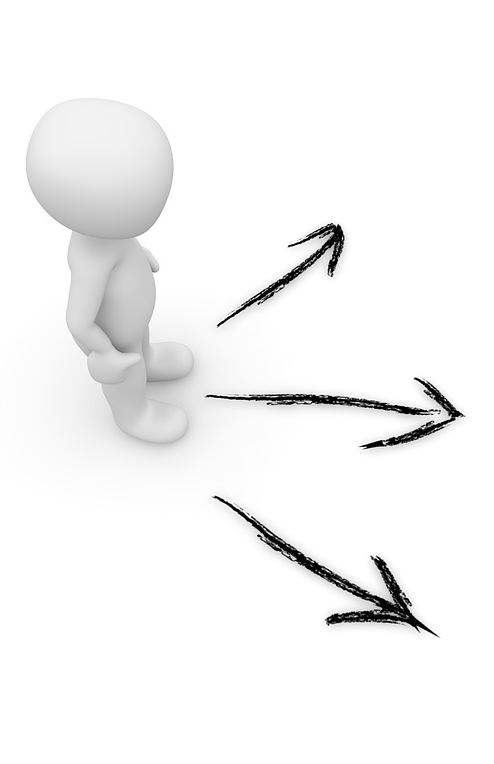 Conclusion
God must guide us in all our decisions!

Hebrews 11:6; 1 John 5:4
[Speaker Notes: The world will always try to make you halt and doubt your decisions.

The word of God (faith) must guide us in all our decisions, 

(Hebrews 11:6), “But without faith it is impossible to please Him, for he who comes to God must believe that He is, and that He is a rewarder of those who diligently seek Him.”

(1 John 5:4), “For whatever is born of God overcomes the world. And this is the victory that has overcome the world—our faith.”]